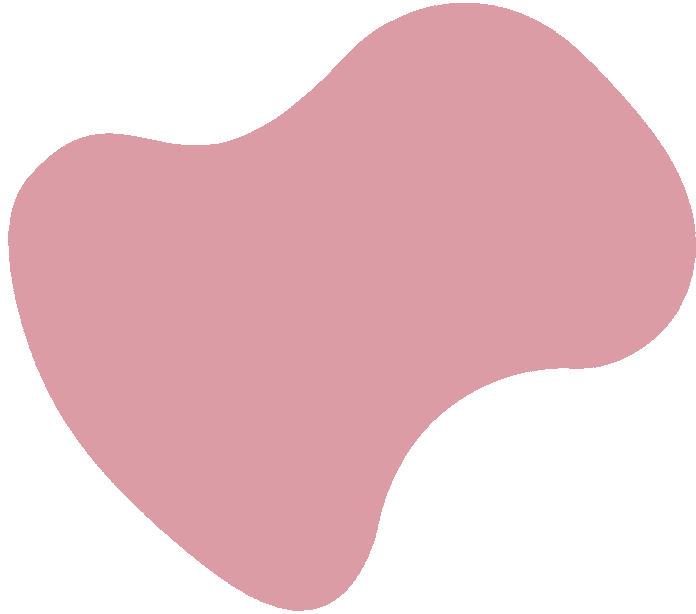 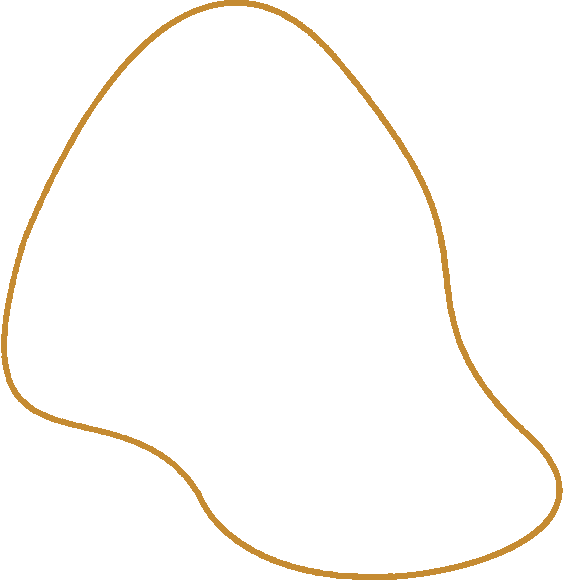 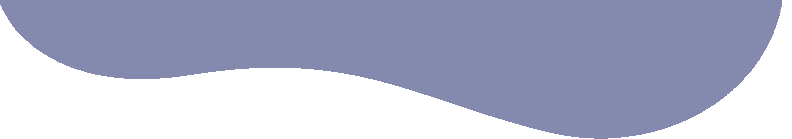 Holidays and events in May 2024
Victory Day
1
2
Public holiday
in Belarus
The Day of the National Flag, the State Emblem and the National Anthem of the Republic of Belarus
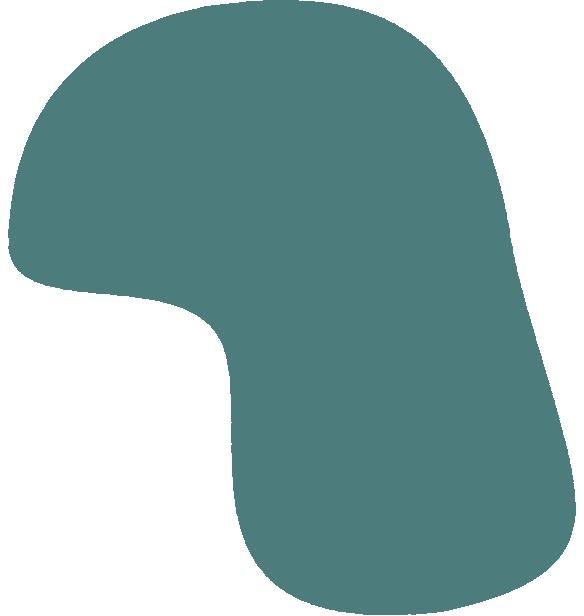 Victory Day is a celebration of the victory of the Red Army and the Soviet people over Nazi Germany in the Great Patriotic War of 1941-1945. It was established by the Decree of the Presidium of the Supreme Soviet of the USSR on May 8, 1945 and is celebrated annually on May 9.
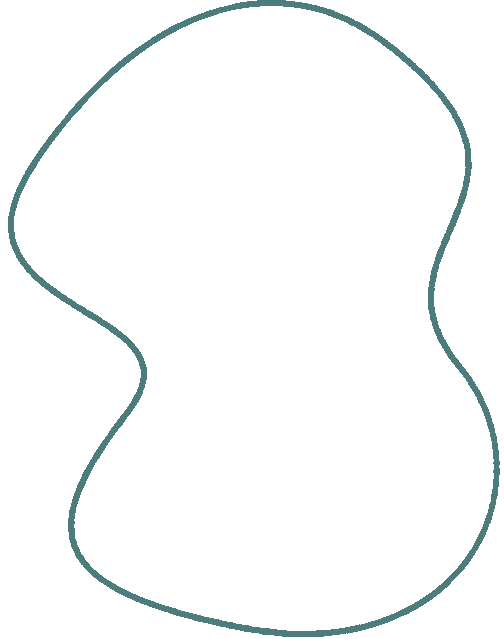 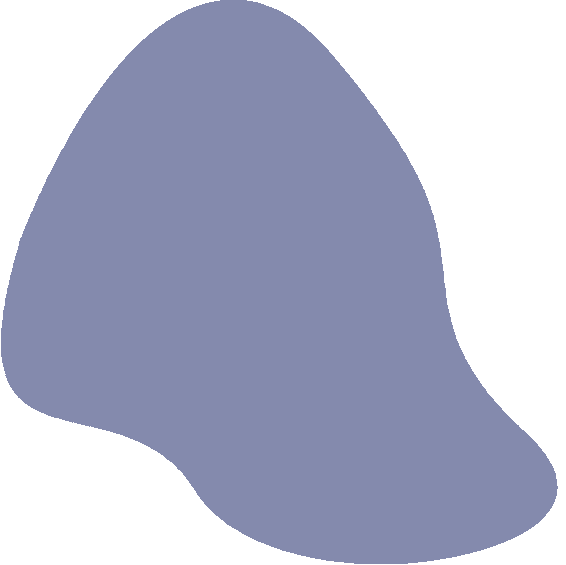 The flag, coat of arms and anthem embody the independence and sovereignty of the Republic of Belarus, as well as a kind of link between the past, present and future of our country. It is celebrated on the second Sunday of the month.
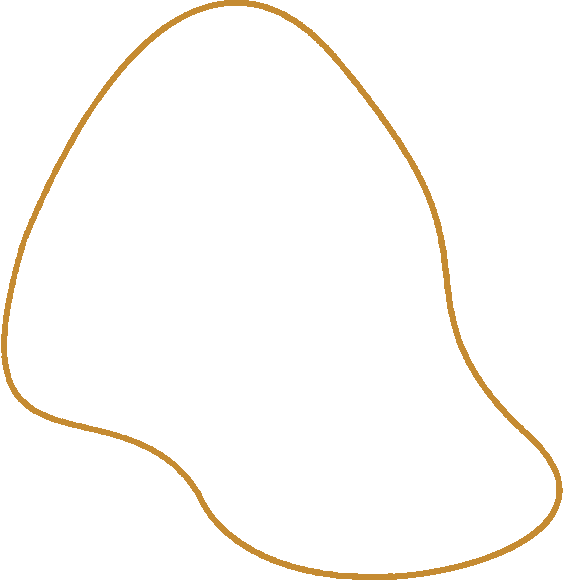 2
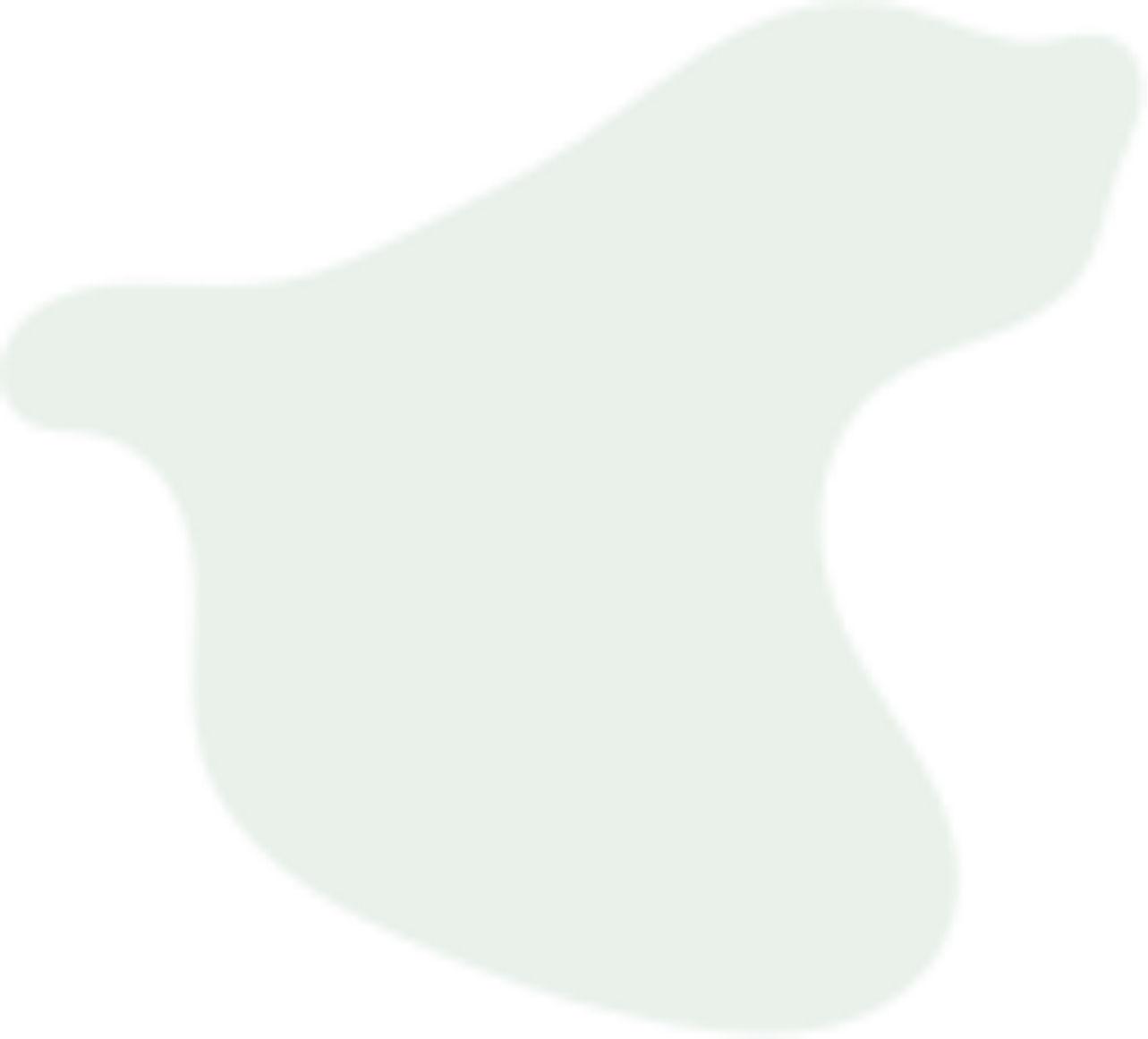 Spring and Labor Day
1
International holidays
World Sun Day
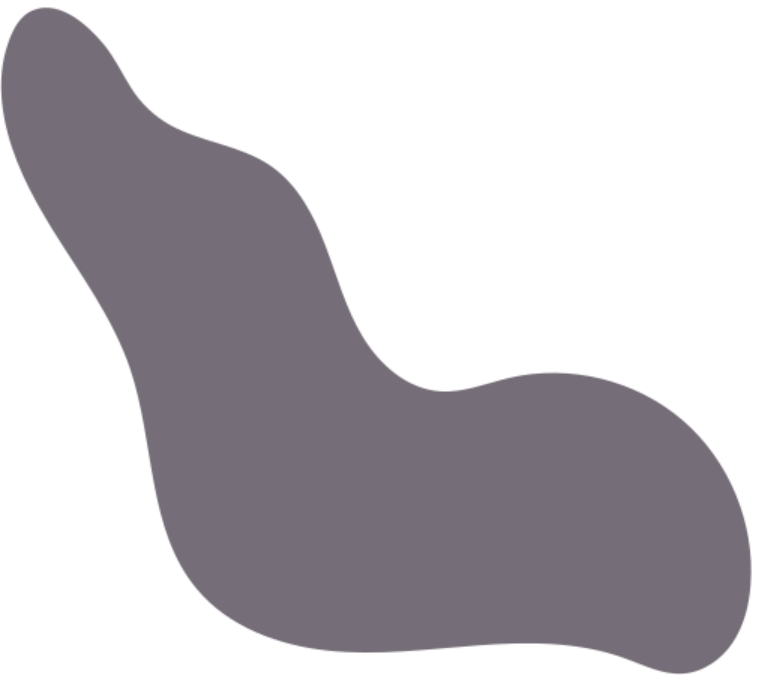 International Family Day
3
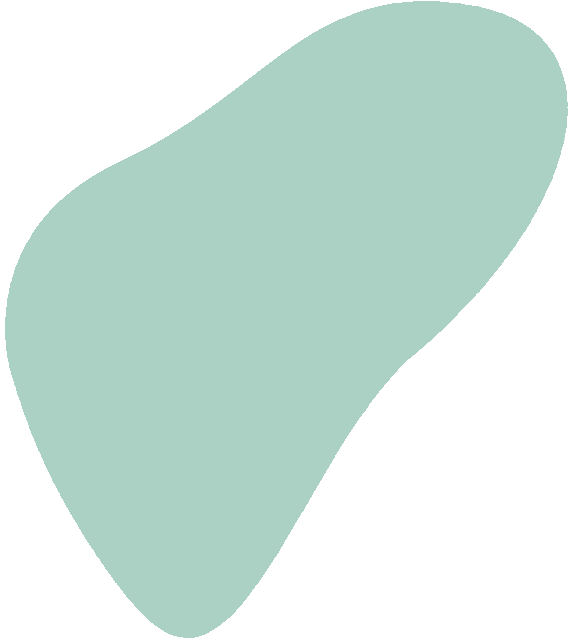 For a long time, May 1 was celebrated as the Day of International Solidarity of Workers of All Countries. The holiday celebrates creative work, is a symbol of solidarity and social responsibility
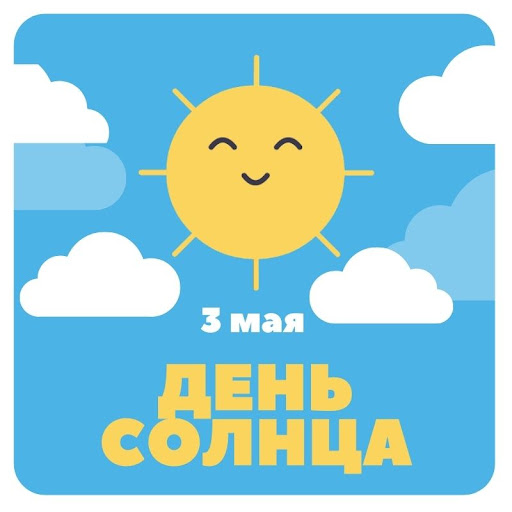 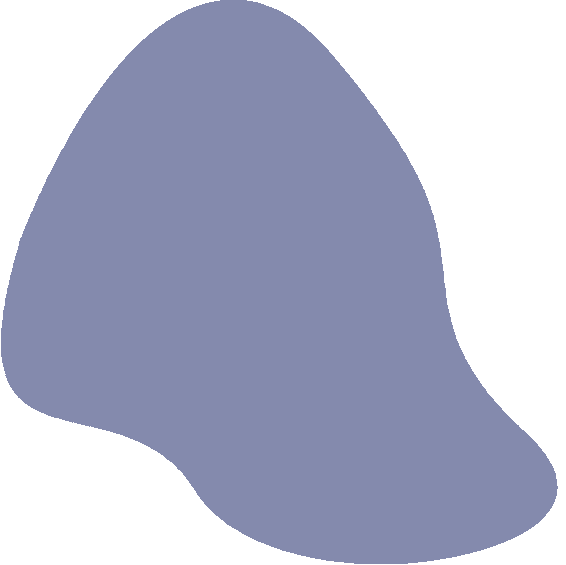 The holiday was established in 1994 to draw public attention to the possibility of active use of a natural energy source – solar energy. Sunlight improves our mood, well-being and general condition. Most people feel happier on sunny days.
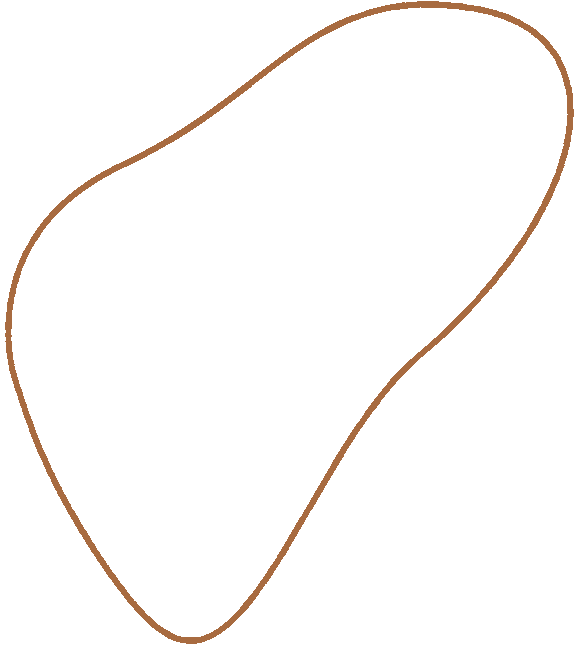 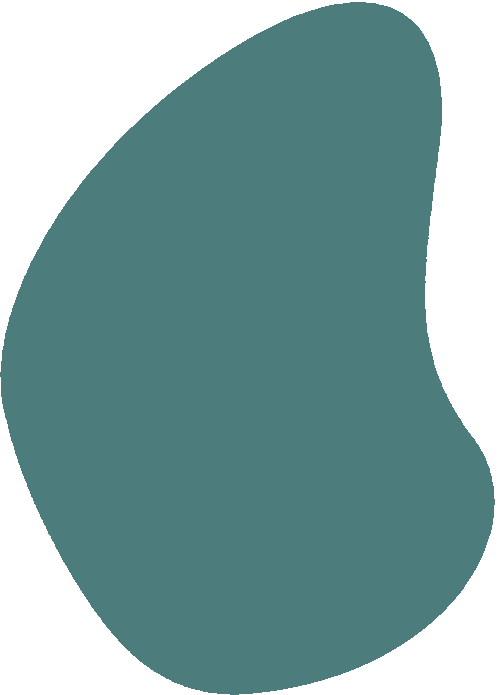 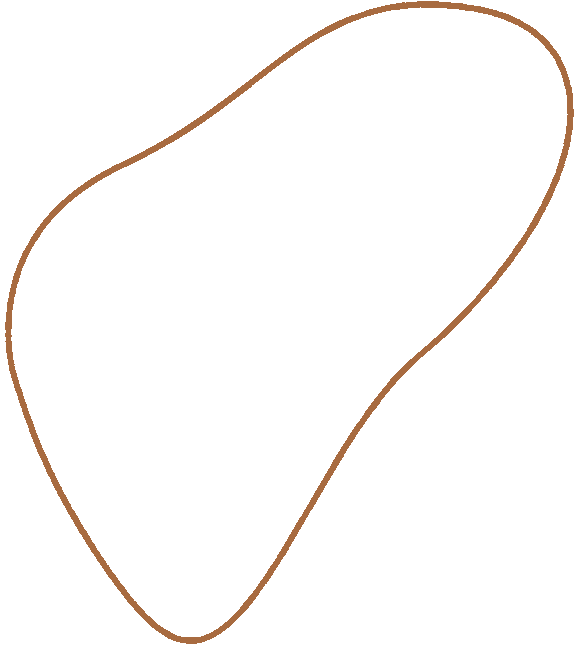 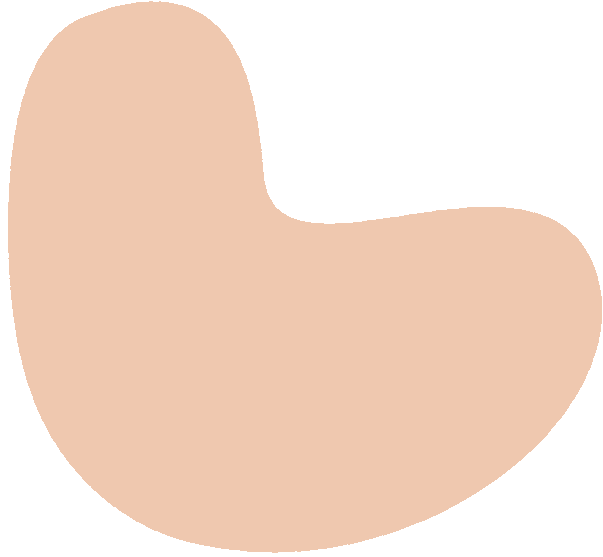 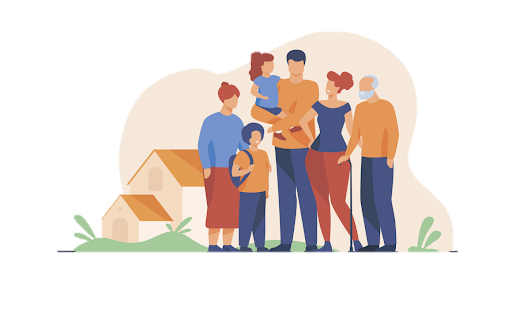 The International Day of Families is celebrated all over the world on May 15. The essence of the holiday is to once again note the important role the family plays in the life of society. After all, a person begins with a family: it is in it that the foundations of personality are laid.
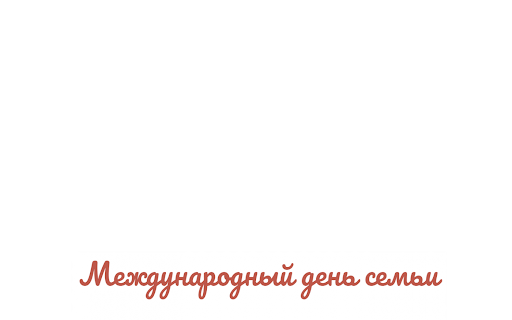 2
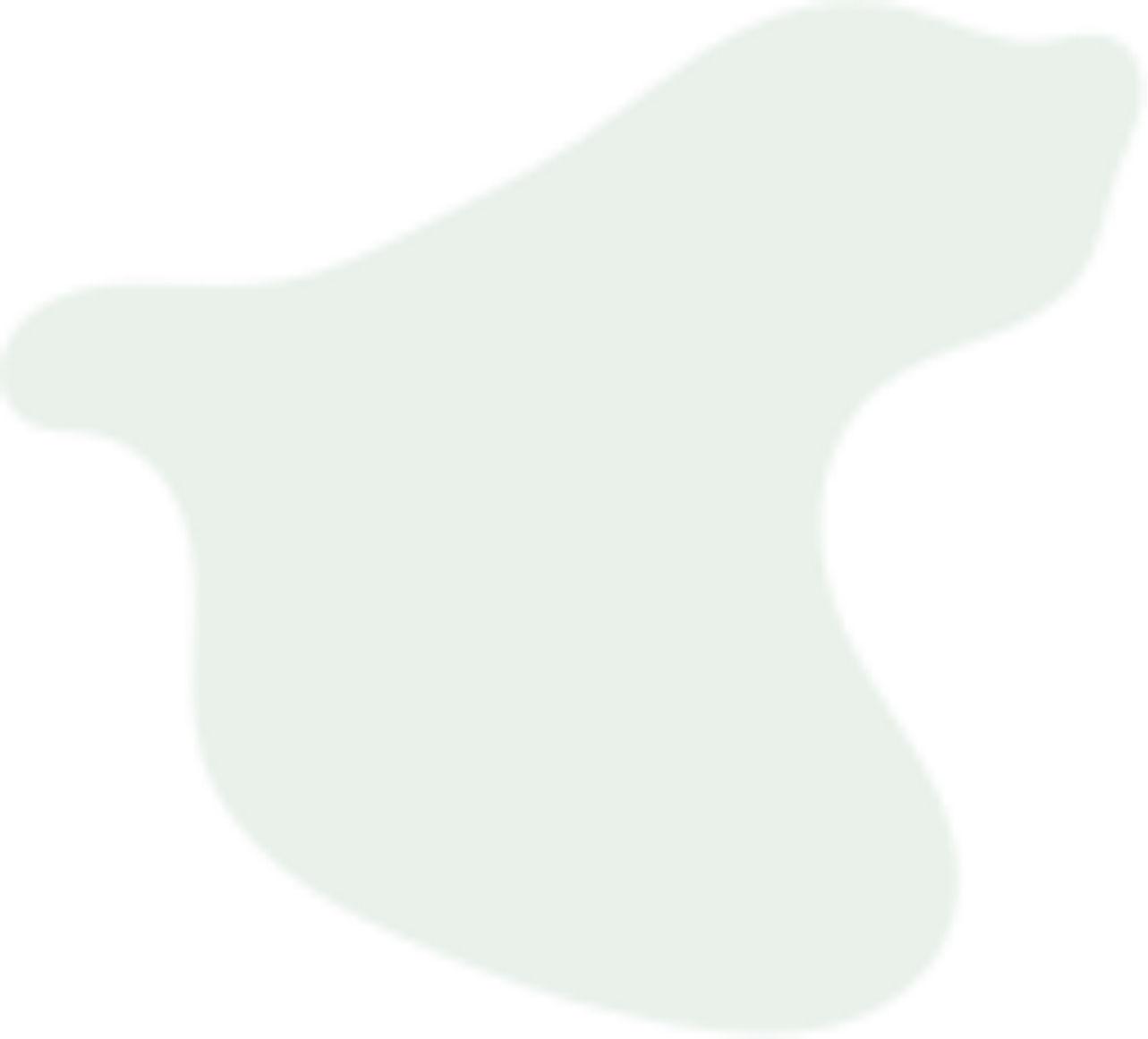 Radonitsa
1
Orthodox Church holidays
Easter
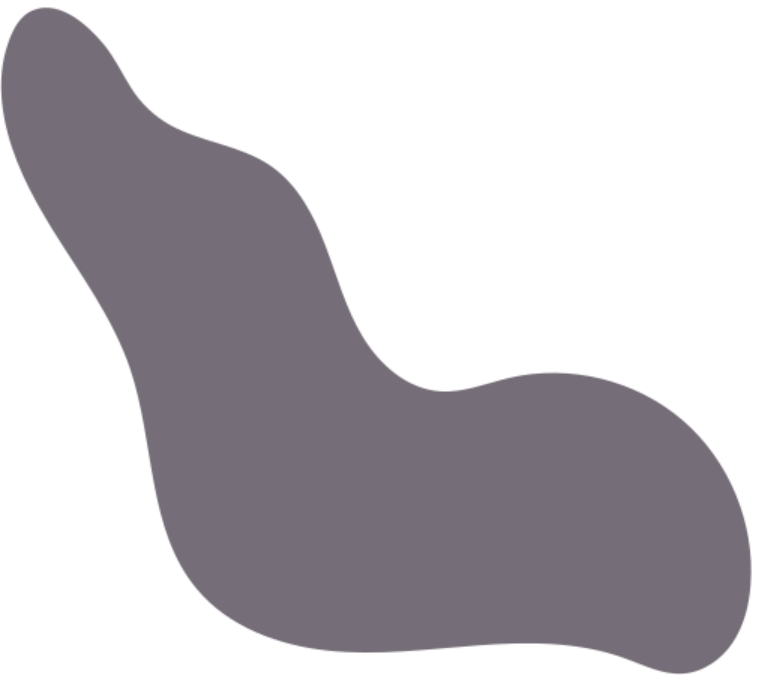 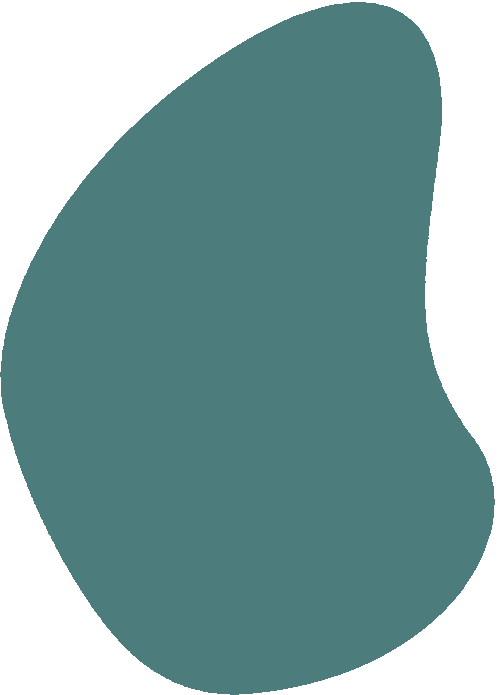 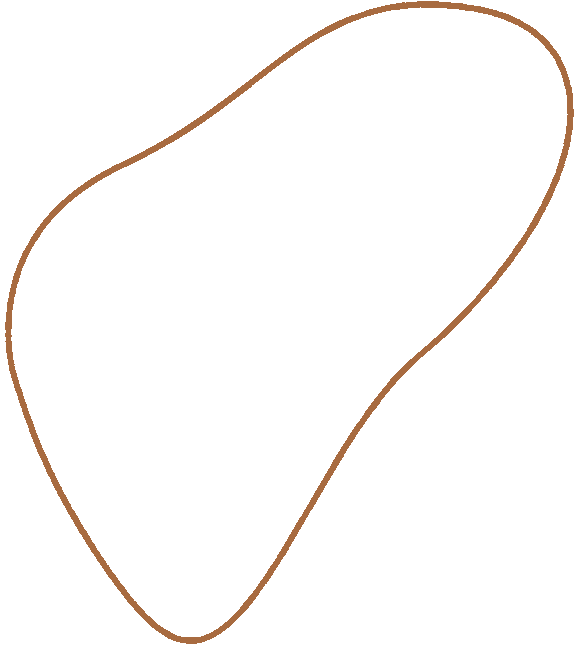 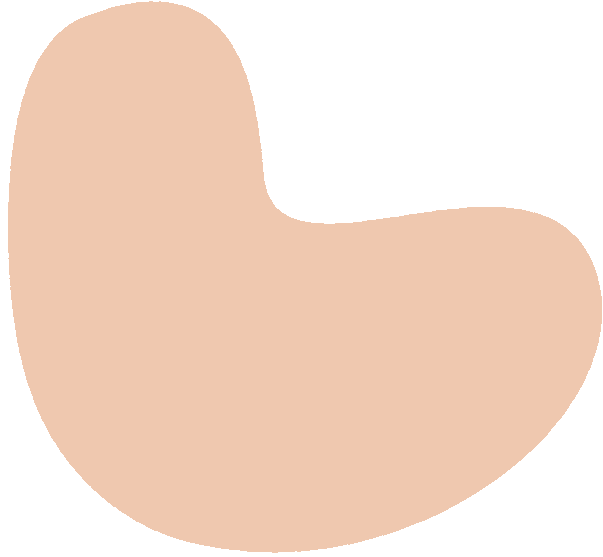 The Resurrection of Christ (Easter) is the most important Christian holiday, established in memory of the Resurrection of Jesus Christ from the dead. It symbolizes the victory of life over death
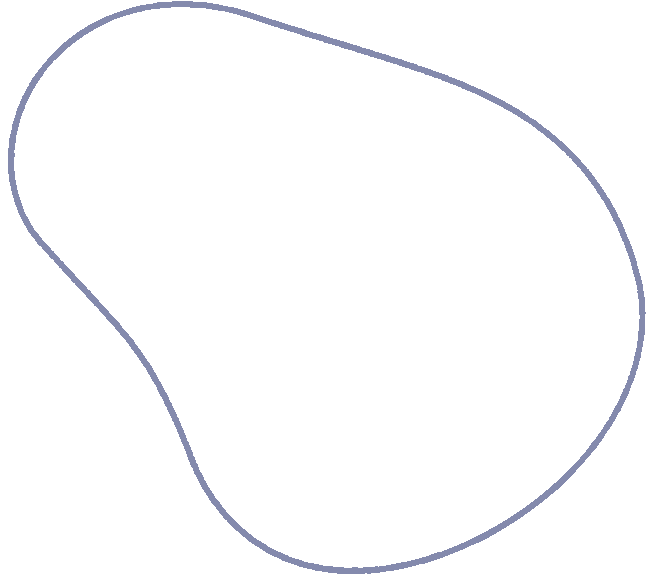 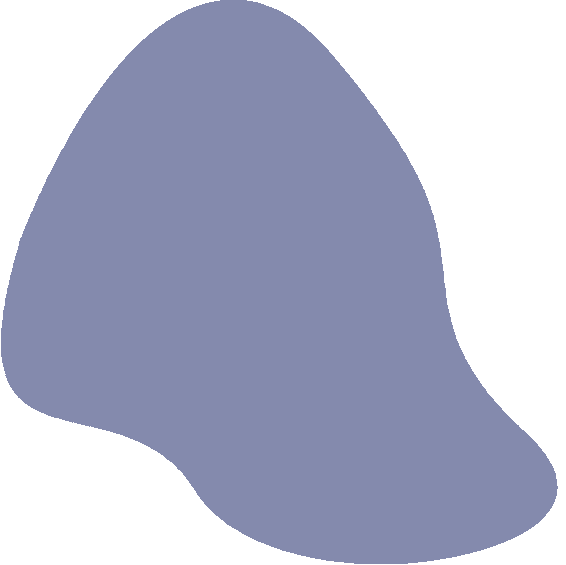 Radonitsa is a centuries—old tradition inherited from our ancestors. On memorial days, there is a peak attendance of graves and Easter is celebrated for the dead. The essence of Radonitsa lies in the rite of reverence for the dead.